Wirtschaftliche Bildung
nach Wolfgang Sitte (2001)
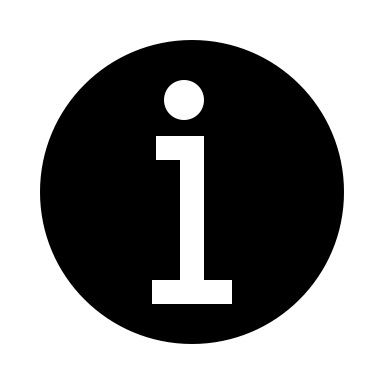 Handlungsbereiche
Haushalts- und Konsumökonomie
Berufs- bzw. Arbeitsökonomie
Gesellschaftsökonomie
Kognitive Strukturen (Konzeptwissen)
Handlungssteuernde Einstellungen
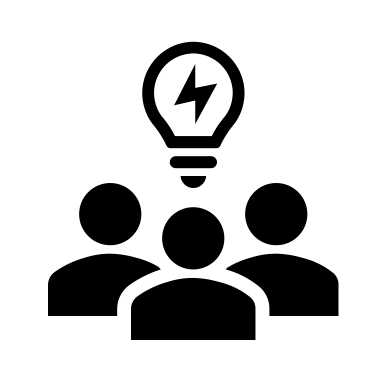 Aufgabe
Formulieren sie in Partnerarbeit je drei kognitive (AFB I, II und III) und ein affektives Lernziel zur…

…Konsumökonomie
…Berufs- bzw. Arbeitsökonomie
…Gesellschaftsökonomie
1. Klasse
3. Klasse
3. Klasse